INTERNATIONAL management
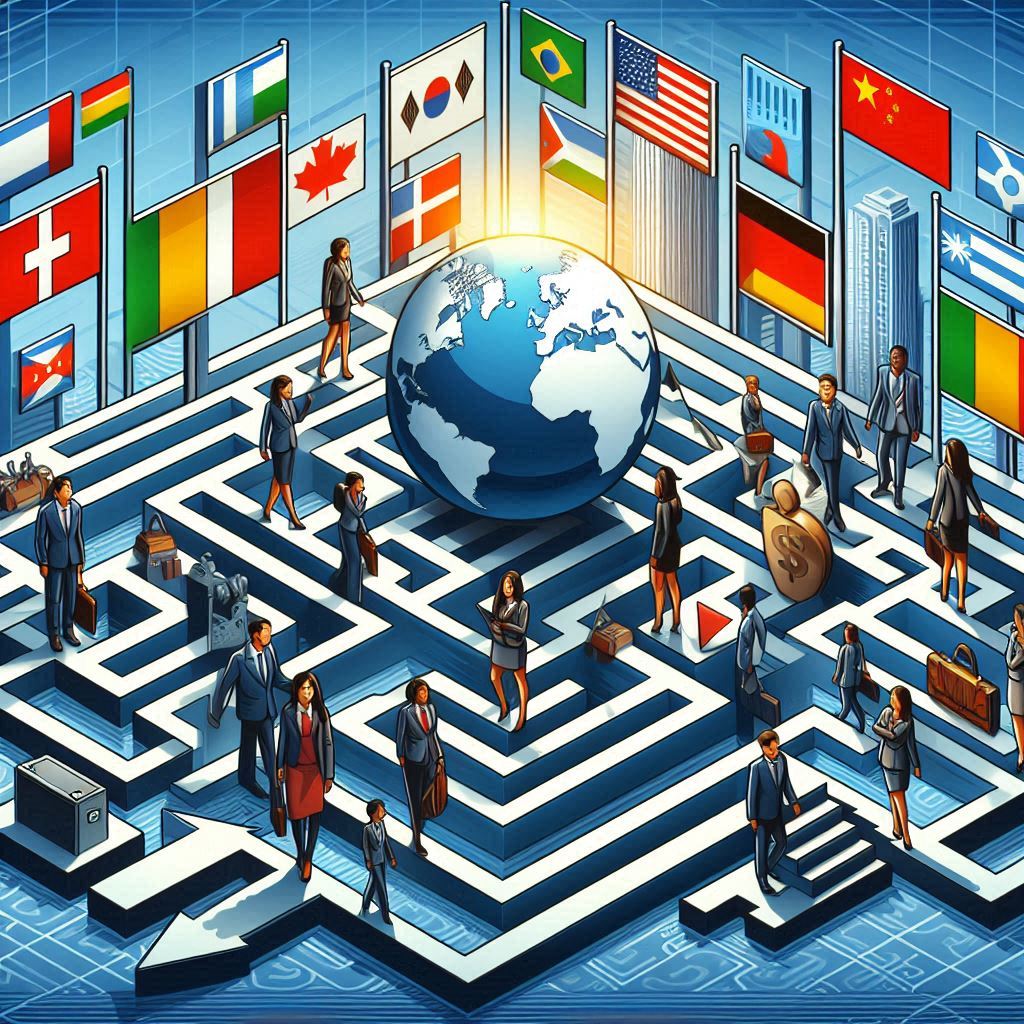 Doc. Ing. Adam Pawliczek, Ph.D.
Content
Introduction
Cultural differences
Political and legal complexities
Economic fluctuations
Globalization and market expansion
Ethical considerations
Human resource management
Supply chain management
Technology and innovation
Risk management
Strategic alliances and partnerships
Summary
International management
International management refers to the process of managing and overseeing business operations that span multiple countries or regions. It involves effectively coordinating resources, people, processes, and strategies across borders to achieve organizational objectives in a global context. International management encompasses a wide range of activities, including market entry strategies, cross-cultural communication, global human resource management, international finance, supply chain management, and strategic planning tailored to the complexities of operating in diverse international environments.
Key aspects of international management include understanding and adapting to cultural differences, navigating complex legal and regulatory frameworks in different countries, managing diverse teams and stakeholders across cultures, and developing strategies to compete in global markets while mitigating risks associated with international trade, currency fluctuations, political instability, and other external factors.
In essence, international management involves applying management principles and practices to address the challenges and opportunities presented by operating in a globalized business environment, with a focus on achieving sustainable competitive advantage and organizational success on a global scale.
1. Cultural differences A
Managing cultural differences involves effectively navigating and leveraging the diverse cultural backgrounds, beliefs, values, norms, and behaviors present within a multicultural environment. This includes:
Understanding Cultural Diversity: Recognizing and appreciating the differences in cultural backgrounds and perspectives among individuals and groups. This involves gaining knowledge about various cultures, including their customs, traditions, communication styles, and social norms.
Communication: Developing effective communication strategies that account for cultural differences in language, non-verbal cues, and communication styles. This may involve adapting language, tone, and gestures to ensure messages are accurately conveyed and understood across cultural boundaries.
Respect and Empathy: Cultivating an environment of respect, empathy, and inclusivity where individuals feel valued and understood regardless of their cultural background. This involves acknowledging and embracing cultural differences while avoiding stereotypes or biases.
Conflict Resolution: Managing conflicts that arise from cultural misunderstandings or differences in values and beliefs. This may involve facilitating open dialogue, seeking common ground, and finding mutually acceptable solutions that respect cultural diversity.
1. Cultural differences B
Team Building: Fostering teamwork and collaboration among individuals from diverse cultural backgrounds. This includes promoting mutual trust, understanding, and appreciation for each other's perspectives and contributions.
Leadership: Demonstrating inclusive leadership by promoting cultural sensitivity, diversity, and inclusion within the organization. Leaders should set an example by embracing diversity, fostering a culture of respect, and promoting equitable opportunities for all employees.
Training and Development: Providing cultural awareness training and development programs to help employees understand and navigate cultural differences effectively. This may include workshops, seminars, or cross-cultural training sessions aimed at enhancing cultural competence and intercultural communication skills.
Adaptability: Being flexible and adaptable in response to cultural differences and changing dynamics within a multicultural environment. This includes adjusting policies, practices, and approaches to accommodate diverse cultural perspectives and preferences.
Overall, effective management of cultural differences involves promoting an inclusive and culturally competent environment where diversity is valued, respected, and leveraged to enhance organizational effectiveness and success.
2. Political and legal complexities A
The management of political and legal complexities refers to the strategic handling and navigation of various political and legal factors that impact an organization's operations, decisions, and relationships. This involves understanding and addressing the intricate web of regulations, laws, policies, and governmental dynamics within which the organization operates. Here's a breakdown of key aspects involved:
Political Analysis: This involves monitoring and analyzing political trends, government policies, regulations, and political stability in the regions where the organization operates. It also includes assessing the impact of political changes, such as elections, government turnovers, or geopolitical tensions, on the organization's interests.
Government Relations: Building and maintaining relationships with government officials, regulatory bodies, and policymakers is crucial for addressing regulatory issues, advocating for favorable policies, and managing potential conflicts. This may involve lobbying efforts, participation in industry associations, and engaging in public affairs activities.
Compliance Management: Ensuring compliance with relevant laws, regulations, and standards is essential to mitigate legal risks and maintain the organization's reputation. This includes establishing compliance programs, conducting audits, and implementing internal controls to prevent legal violations.
2. Political and legal complexities B
Risk Assessment: Identifying and assessing political and legal risks, such as regulatory changes, litigation, or government sanctions, helps the organization proactively manage potential threats to its operations and reputation. Risk assessment also involves developing contingency plans and risk mitigation strategies.
International Law and Trade Regulations: For organizations operating globally, navigating international law, trade agreements, and sanctions regimes is critical. Understanding export/import regulations, intellectual property rights, and trade barriers is essential for minimizing legal risks and optimizing international business opportunities.
Ethical and Corporate Social Responsibility (CSR): Integrating ethical principles and CSR initiatives into the organization's operations can help mitigate political and legal risks while enhancing its reputation and stakeholder relationships. This involves aligning business practices with ethical standards, promoting transparency, and contributing to sustainable development goals.
2. Political and legal complexities C
Litigation Management: Handling legal disputes and litigation requires effective management strategies, including legal representation, negotiation, and settlement agreements. Minimizing legal conflicts and resolving disputes in a timely and cost-effective manner are crucial for protecting the organization's interests.

Overall, effective management of political and legal complexities involves proactive planning, continuous monitoring, and strategic decision-making to navigate the complex and dynamic political and legal landscape in which the organization operates.
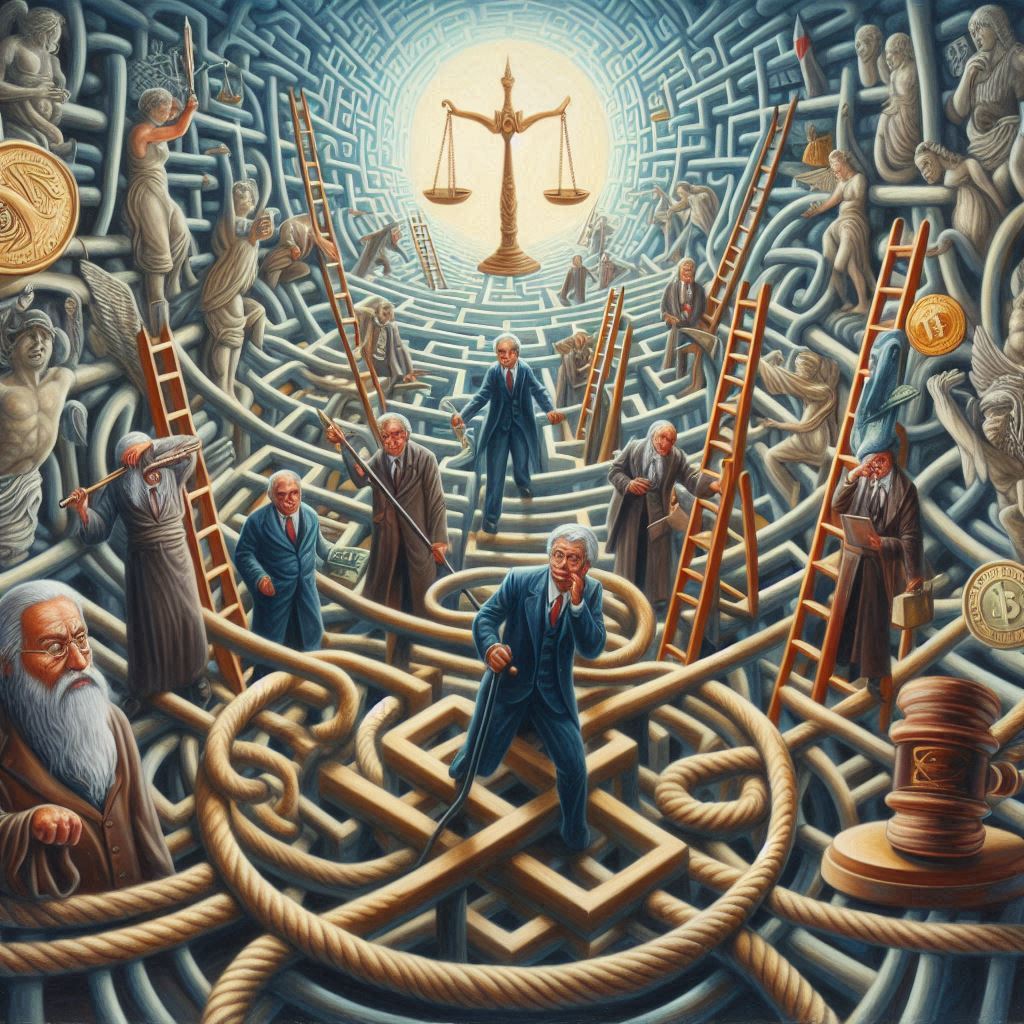 3. Economic fluctuations A
The management of economic fluctuations refers to the strategies, policies, and actions taken by governments, central banks, businesses, and individuals to mitigate the impact of fluctuations or volatility in economic indicators such as GDP growth, inflation, employment rates, and consumer spending. Here's what it entails:
Macroeconomic Policy: Governments and central banks employ monetary and fiscal policies to stabilize the economy during periods of economic fluctuation. This may include adjusting interest rates, taxation, government spending, and money supply to stimulate or cool down economic activity as needed.
Risk Management: Businesses implement risk management strategies to protect themselves from adverse effects of economic fluctuations. This can involve diversifying portfolios, hedging against currency or commodity price fluctuations, and maintaining sufficient liquidity.
Adaptation and Flexibility: Organizations need to be adaptable and flexible in response to economic fluctuations. This may involve adjusting production levels, pricing strategies, investment decisions, and workforce planning to align with changing economic conditions.
Consumer Behavior Analysis: Understanding consumer behavior during economic fluctuations is crucial for businesses to anticipate changes in demand and adjust their marketing, sales, and distribution strategies accordingly.
3. Economic fluctuations B
International Trade Management: Economic fluctuations can impact international trade patterns, exchange rates, and export/import volumes. Businesses and governments need to monitor and manage these fluctuations to optimize trade relationships and minimize trade imbalances.
Financial Planning and Budgeting: Individuals and organizations engage in financial planning and budgeting processes to prepare for economic fluctuations. This involves setting aside savings, creating contingency plans, and establishing financial buffers to weather periods of economic uncertainty.
Investment Strategy: Investors adjust their investment strategies based on economic indicators and market conditions. During economic downturns, investors may adopt defensive strategies such as investing in safe-haven assets or diversifying their portfolios to reduce risk.
Policy Coordination: Effective management of economic fluctuations often requires coordination among various stakeholders, including governments, central banks, regulatory bodies, businesses, and international organizations. Collaboration and information sharing are essential for implementing coherent and effective policies.
Overall, the management of economic fluctuations aims to promote stability, sustainability, and resilience in the face of dynamic economic conditions, ensuring that both individuals and organizations can navigate through periods of uncertainty and volatility.
4. Globalization and market expansion A
The management of globalization and market expansion refers to the strategic planning, implementation, and coordination of activities undertaken by organizations to leverage opportunities presented by global markets and expand their operations internationally. Here's a breakdown of what it entails:

Strategic Planning: Organizations need to develop comprehensive strategies that align with their goals and objectives for global expansion. This involves analyzing market trends, identifying target markets, assessing competitive landscapes, and setting clear objectives for entering new markets or expanding existing ones.
Market Research: Conducting thorough market research is essential to understand the cultural, economic, legal, and political dynamics of target markets. This helps organizations tailor their products, services, and marketing strategies to meet the needs and preferences of local customers.
Risk Management: Global expansion involves various risks, including political instability, currency fluctuations, regulatory compliance, cultural differences, and competition. Effective risk management strategies are necessary to mitigate these risks and safeguard the organization's interests.
4. Globalization and market expansion B
Operational Logistics: Managing the logistical aspects of global expansion, such as supply chain management, distribution channels, transportation, and inventory management, is crucial for ensuring smooth operations and timely delivery of products or services to customers worldwide.
Cultural Adaptation: Organizations must adapt their business practices, marketing messages, and operations to suit the cultural norms and preferences of different markets. This may involve hiring local talent, establishing partnerships with local businesses, and customizing products or services to cater to local tastes.
Legal and Regulatory Compliance: Complying with international laws, regulations, trade policies, and tax requirements is essential for operating legally and ethically in foreign markets. Organizations need to stay abreast of changes in regulations and seek legal guidance to ensure compliance.
Financial Management: Managing financial resources effectively is critical for funding global expansion initiatives. This includes budgeting for market entry costs, assessing financial risks, managing foreign exchange exposure, and optimizing financial performance in international markets.
4. Globalization and market expansion C
Strategic Partnerships: Forming strategic partnerships, alliances, or joint ventures with local companies can facilitate market entry and expansion by leveraging local expertise, networks, and resources. Building strong relationships with local partners is key to success in foreign markets.
Technology Adoption: Leveraging technology tools and platforms can enhance global operations, communication, and collaboration. Organizations should invest in technologies that streamline processes, improve efficiency, and enable real-time decision-making across borders.
Performance Evaluation: Continuously monitoring and evaluating the performance of global expansion initiatives is essential for assessing their effectiveness and making necessary adjustments. Key performance indicators (KPIs) should be established to measure progress and success in international markets.
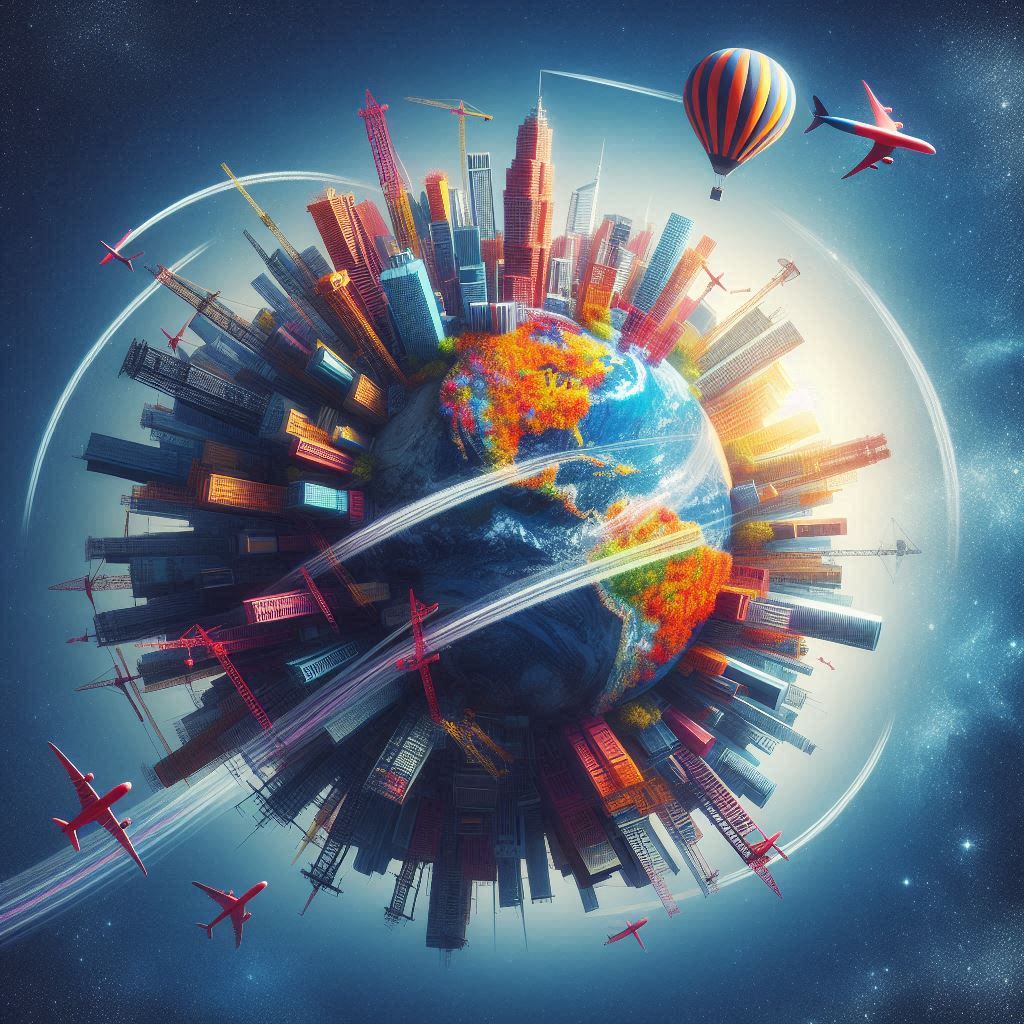 5. Ethical considerations A
Ethical considerations in international management refer to the principles, standards, and values that guide decision-making and behavior of organizations and individuals operating across national borders. These considerations encompass a wide range of ethical issues that arise in the context of globalization, cross-cultural interactions, and international business activities. Some key ethical considerations in international management include:

Respect for cultural diversity: Organizations must respect and accommodate diverse cultural norms, values, and practices in their international operations. This includes avoiding cultural imperialism and ensuring that business practices are culturally sensitive and appropriate.
Fair labor practices: Ethical management requires organizations to uphold fair labor standards, including providing safe working conditions, fair wages, and reasonable working hours for employees, both domestically and internationally.
Environmental sustainability: International businesses should consider the environmental impact of their operations and strive to minimize negative effects on the environment. This includes adopting sustainable practices, reducing carbon emissions, and promoting eco-friendly technologies.
5. Ethical considerations B
Corporate social responsibility (CSR): Organizations have a responsibility to contribute positively to the communities in which they operate, both locally and globally. This may involve supporting social initiatives, philanthropy, and ethical investments that benefit society.
Transparency and accountability: Ethical management requires transparency in business practices, including financial reporting, supply chain operations, and stakeholder engagement. Organizations should be accountable for their actions and decisions, and they should strive to maintain integrity and trustworthiness in all dealings.
Respect for human rights: International businesses must respect and uphold fundamental human rights in their operations, supply chains, and relationships with stakeholders. This includes respecting the rights of employees, customers, suppliers, and communities affected by business activities.
Anti-corruption and bribery: Organizations should adhere to high standards of integrity and ethical conduct, including zero tolerance for corruption, bribery, and unethical business practices. This may involve implementing robust anti-corruption policies, conducting due diligence on business partners, and promoting a culture of integrity within the organization.
5. Ethical considerations C
Compliance with laws and regulations: Ethical management requires organizations to comply with applicable laws, regulations, and international standards governing business conduct. This includes legal requirements related to trade, taxation, intellectual property, and data privacy, among others.
Conflict resolution and peacebuilding: International businesses should strive to contribute to peaceful conflict resolution and reconciliation in regions affected by political instability or armed conflict. This may involve promoting dialogue, supporting local peace initiatives, and avoiding actions that exacerbate conflict or human rights abuses.
Ethical leadership: Finally, ethical management starts with ethical leadership. Leaders in international management roles should demonstrate integrity, fairness, and ethical decision-making, setting a positive example for their organizations and stakeholders.
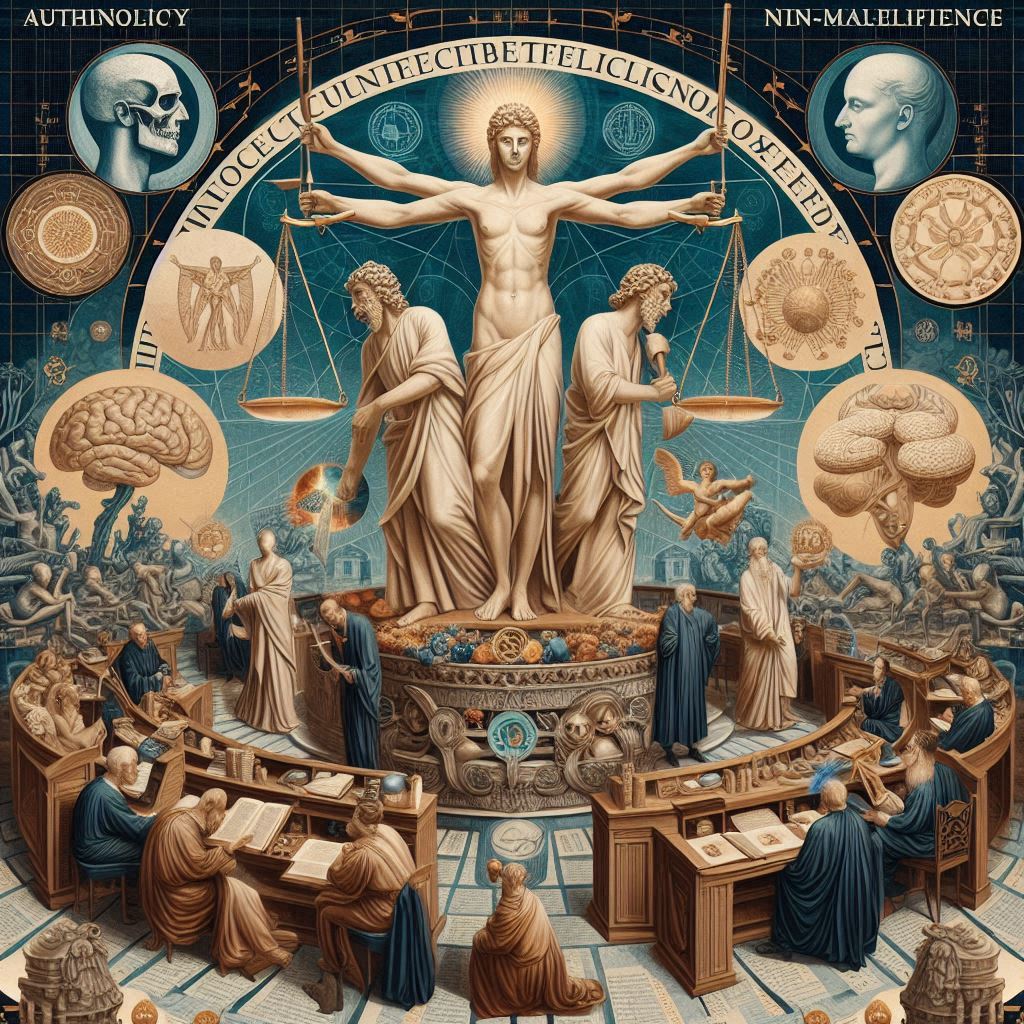 6. Human resource management A
International Human Resource Management (IHRM) is the strategic approach to managing people in multinational organizations or organizations operating in multiple countries. It involves the coordination of HR functions such as recruitment, selection, training, compensation, and performance management across different national contexts. Key aspects of International Human Resource Management include:

Cross-cultural Management: Understanding and managing cultural diversity within the workforce, including differences in values, norms, communication styles, and work-related attitudes.
Global Staffing: Developing and implementing strategies for sourcing, recruiting, and selecting employees across borders, considering local labor markets, legal requirements, and cultural factors.
Expatriate Management: Managing employees who are assigned to work in foreign countries (expatriates), including selection, preparation, support, and repatriation to ensure their effectiveness and well-being.
International Compensation and Benefits: Designing and administering compensation and benefits packages that are competitive, equitable, and compliant with local regulations while aligning with the organization's global strategy.
6. Human resource management B
Training and Development: Providing training and development programs to enhance employees' skills, knowledge, and cultural competence for effective performance in diverse international settings.
Global Performance Management: Establishing performance management systems that set clear expectations, evaluate performance fairly, and provide feedback and rewards in a global context.
Labor Relations and Legal Compliance: Ensuring compliance with local labor laws and regulations in different countries, managing industrial relations, and addressing labor-related issues effectively.
Global Talent Management: Identifying, developing, and retaining high-potential employees across borders to build a talent pipeline that supports the organization's international growth and competitiveness.
Cross-border Mergers and Acquisitions (M&A): Managing HR integration and cultural alignment in the context of mergers, acquisitions, and other forms of cross-border organizational restructuring.
Ethical and Social Responsibility: Promoting ethical behavior, diversity, inclusion, and corporate social responsibility practices across international operations, considering the impact on employees, communities, and the environment worldwide.
7. Supply chain management A
International Supply Chain Management (ISCM) refers to the strategic coordination and integration of the flow of goods, services, information, and finances across international borders to deliver products or services to customers globally. It encompasses the planning, sourcing, production, logistics, and distribution activities involved in managing a network of suppliers, manufacturers, distributors, and retailers across different countries and regions. Key components of international supply chain management include:

Global Sourcing: Selecting suppliers and sourcing materials or components from global markets based on factors such as cost, quality, lead times, and geopolitical considerations.
Logistics and Transportation: Managing the movement of goods and materials across borders, including transportation modes, customs clearance, and international trade regulations compliance.
Inventory Management: Optimizing inventory levels and distribution strategies to balance demand variability, lead times, and transportation costs across international supply chains.
7. Supply chain management B
Risk Management: Identifying, assessing, and mitigating various risks associated with international trade, including geopolitical risks, currency fluctuations, supply chain disruptions, and regulatory compliance issues.
Supplier Relationship Management: Establishing and maintaining collaborative relationships with suppliers worldwide to ensure reliability, quality, and continuous improvement in the supply chain.
Information Technology and Visibility: Leveraging technology solutions such as supply chain management systems, IoT (Internet of Things), and data analytics to enhance visibility, transparency, and decision-making capabilities across the international supply chain.
Sustainability and Corporate Social Responsibility: Integrating environmental, social, and ethical considerations into supply chain practices to promote sustainability, ethical sourcing, and responsible business conduct on a global scale.
Compliance and Legal Considerations: Ensuring compliance with international trade regulations, export-import laws, sanctions, and customs procedures in each country or region where the organization operates.
International Supply Chain Management is essential for businesses operating in today's globalized economy to effectively manage the complexities of sourcing, manufacturing, and distributing products or services across international markets while optimizing costs, mitigating risks, and meeting customer expectations.
8. Technology and innovation A
International Technology and Innovation Management (ITIM) involves the strategic planning, coordination, and implementation of technological advancements and innovative practices across international borders within an organization or across multiple organizations. Here's a breakdown of its key components:

Strategic Planning: ITIM begins with strategic planning, where organizations set goals and objectives related to technology and innovation on an international scale. This includes identifying markets, technologies, and innovation opportunities globally.
Technology Acquisition and Development: This aspect involves the acquisition, development, and deployment of technology resources on an international scale. It may include R&D investments, partnerships, acquisitions, or licensing agreements with international technology firms.
Innovation Processes: ITIM encompasses the management of innovation processes, including idea generation, evaluation, selection, and implementation of innovative solutions. It involves fostering a culture of creativity and innovation across diverse international teams.
8. Technology and innovation B
Global Collaboration: ITIM emphasizes collaboration and knowledge sharing across international borders. This includes forming strategic alliances, partnerships, joint ventures, and research consortia with international entities to leverage complementary expertise and resources.
Intellectual Property Management: Protecting intellectual property rights is crucial in ITIM. This involves navigating international patent laws, trademarks, copyrights, and trade secrets to safeguard innovations and technology assets.
Market Assessment: Assessing international markets and understanding customer needs and preferences is essential for successful technology and innovation management. This includes market research, competitive analysis, and adapting products/services to local market conditions.
Regulatory Compliance: ITIM requires adherence to international regulations and standards related to technology and innovation. This may involve compliance with trade regulations, export controls, data privacy laws, and industry-specific regulations across different jurisdictions.
8. Technology and innovation C
Risk Management: Managing risks associated with international technology and innovation initiatives is paramount. This includes identifying and mitigating risks related to technology adoption, market volatility, geopolitical factors, and cybersecurity threats.
Organizational Culture: Cultivating an organizational culture that values experimentation, learning, and adaptability is essential for ITIM success. This involves leadership support, employee empowerment, and fostering a mindset of continuous improvement and innovation.
Performance Measurement: ITIM requires robust performance measurement systems to evaluate the effectiveness of technology and innovation strategies on an international scale. Key performance indicators may include metrics related to revenue growth, market share, R&D investment ROI, and technology adoption rates across different markets.
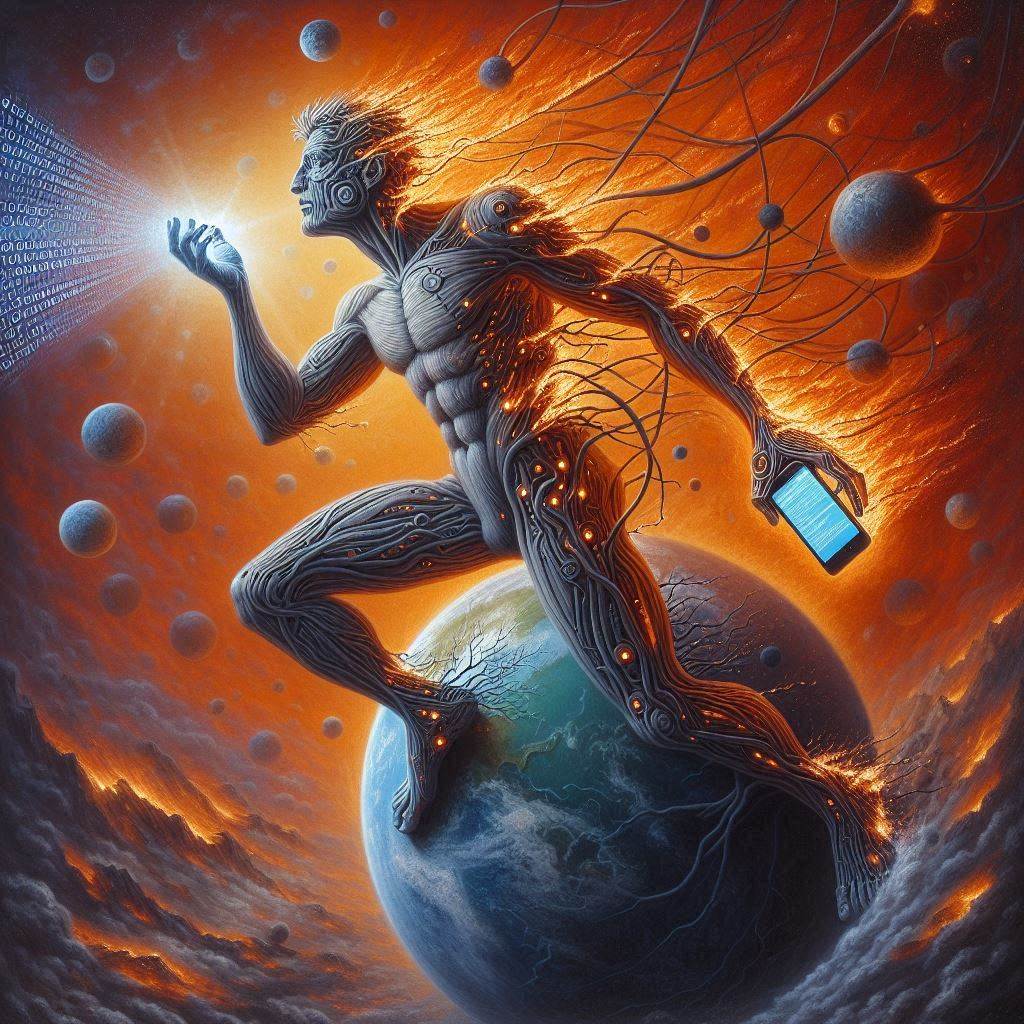 9. Risk management A
Risk management in international management involves identifying, assessing, and mitigating risks associated with conducting business across borders. Here's how it typically operates:

Identification of Risks: The first step is to identify potential risks associated with international operations. These risks can vary widely and may include political instability, economic fluctuations, currency exchange rate risks, legal and regulatory compliance issues, cultural differences, supply chain disruptions, and cybersecurity threats, among others.
Risk Assessment: Once risks are identified, they need to be assessed in terms of their likelihood of occurrence and potential impact on the organization. This involves analyzing the probability of each risk event happening and estimating the magnitude of its potential consequences.
Risk Prioritization: Not all risks are equally significant. International management involves prioritizing risks based on their potential impact on the organization's objectives and the likelihood of their occurrence. Risks that pose the greatest threat to the organization's success are typically addressed with more urgency.
9. Risk management B
Risk Mitigation Strategies: After prioritizing risks, organizations develop and implement strategies to mitigate or minimize the impact of these risks. This may involve various approaches such as diversification of markets or suppliers, hedging against currency fluctuations, obtaining insurance coverage, implementing robust cybersecurity measures, establishing contingency plans, and ensuring compliance with relevant laws and regulations.
Monitoring and Control: Risk management is an ongoing process that requires continuous monitoring of the international business environment and reassessment of risks over time. Organizations need to establish monitoring mechanisms to track changes in risk factors and their potential impact, as well as control measures to address emerging risks promptly.
Adaptation and Flexibility: Given the dynamic nature of international business environments, organizations must remain adaptable and flexible in their risk management approach. This may involve adjusting strategies in response to changing geopolitical conditions, market dynamics, technological advancements, or regulatory requirements.
9. Risk management C
Integration with Strategic Planning: Effective risk management is closely integrated with strategic planning processes in international management. Risks and opportunities are considered as integral parts of strategic decision-making, and risk management strategies are aligned with the organization's overall objectives and goals.

By effectively managing risks in international management, organizations can minimize potential disruptions to their operations, protect their assets and investments, and enhance their ability to capitalize on opportunities in global markets.
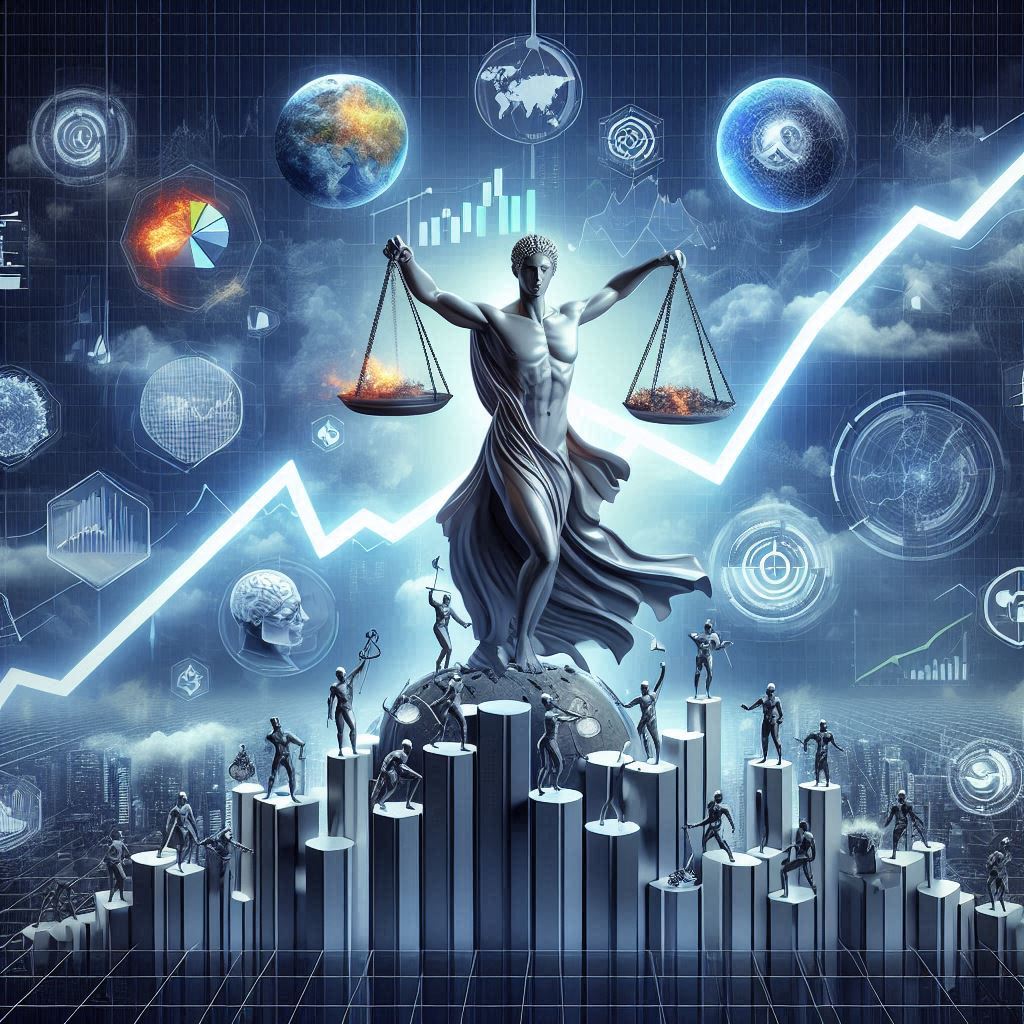 10. Strategic alliances and partnerships A
Strategic alliances and partnerships in international management refer to cooperative agreements or collaborations between two or more entities, typically organizations or companies, aimed at achieving mutually beneficial goals in a global context. These agreements are formed to leverage each party's strengths, resources, and capabilities to enhance competitiveness, expand market reach, reduce risk, or pursue opportunities in international markets. Here's a breakdown of the key components:

Cooperation: Strategic alliances and partnerships involve a high degree of cooperation between the participating entities. They work together towards common objectives while maintaining their individual identities and operations.
Mutual Benefit: The primary goal of these alliances is to generate mutual benefits for all parties involved. This can include access to new markets, technologies, distribution channels, skills, or resources that each party may lack individually.
Shared Risks and Rewards: Participating entities typically share both risks and rewards associated with the alliance. By pooling resources and capabilities, they can mitigate individual risks and increase the potential for success.
10. Strategic alliances and partnerships B
Long-term Perspective: Strategic alliances and partnerships often have a long-term perspective, extending beyond short-term transactions or projects. They involve ongoing collaboration and commitment to achieving shared goals over an extended period.
Flexibility: These alliances allow for flexibility in terms of structure, scope, and duration. They can range from formal joint ventures and equity partnerships to more informal cooperation agreements or strategic alliances based on specific projects or initiatives.
Strategic Fit: Successful alliances are based on a strategic fit between the participating entities, where their goals, cultures, and capabilities complement each other. Alignment in strategic objectives is crucial for effective collaboration.
Global Focus: In the context of international management, these alliances are often formed to address global challenges or opportunities, such as entering new markets, accessing resources, or developing innovative products and services with global appeal.
Overall, strategic alliances and partnerships play a vital role in international management by enabling organizations to leverage external expertise, resources, and market presence to enhance their competitiveness and achieve strategic objectives on a global scale.
Summary
International management involves the coordination and administration of business activities that occur across national borders. 
It encompasses strategies, policies, and practices aimed at effectively managing operations, resources, and relationships in a global context. 
Key aspects include navigating cultural differences, understanding international markets, complying with diverse legal and regulatory frameworks, managing global supply chains, and addressing ethical considerations. 
Successful international management requires strategic planning, cross-cultural competence, adaptability, and a deep understanding of global economic, political, and social dynamics.
Good Luck
Thank you for your attention

MVSO - Department of Management
adam.pawliczek@mvso.cz
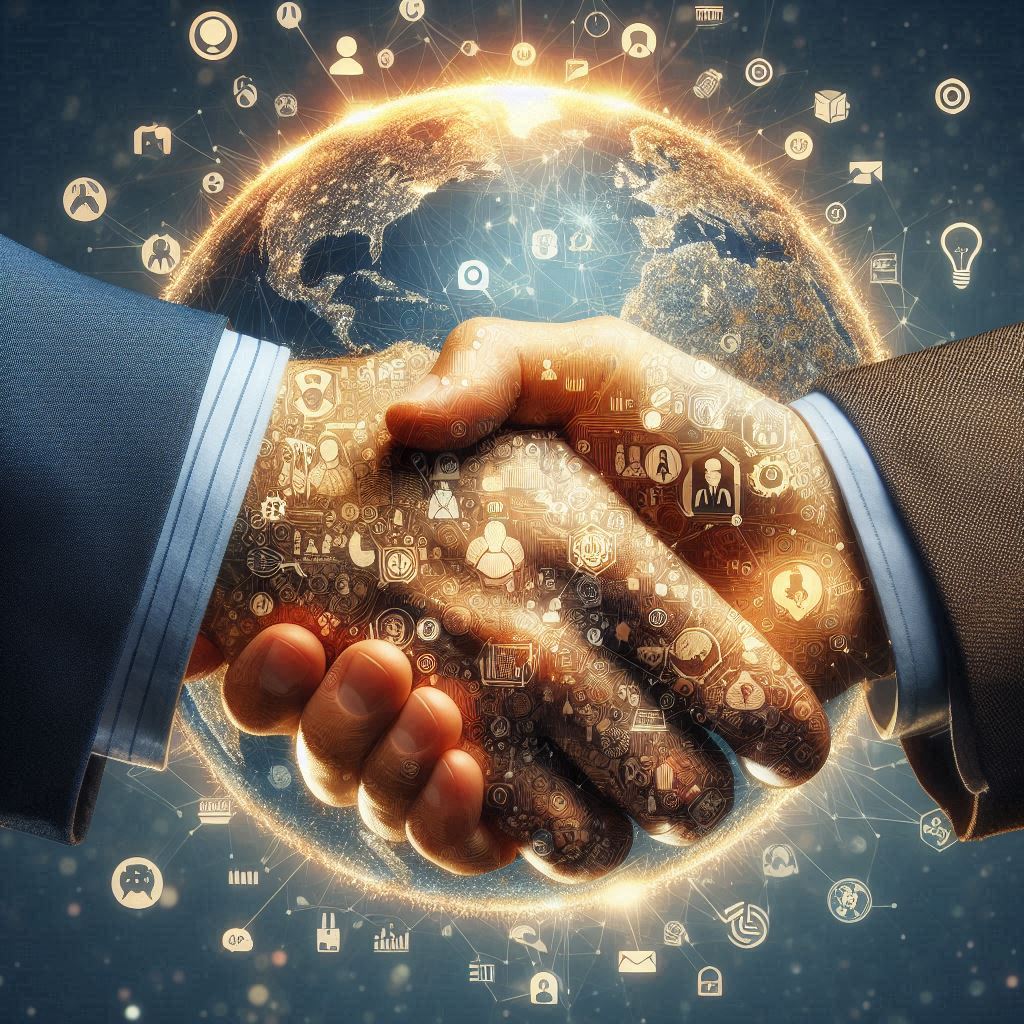